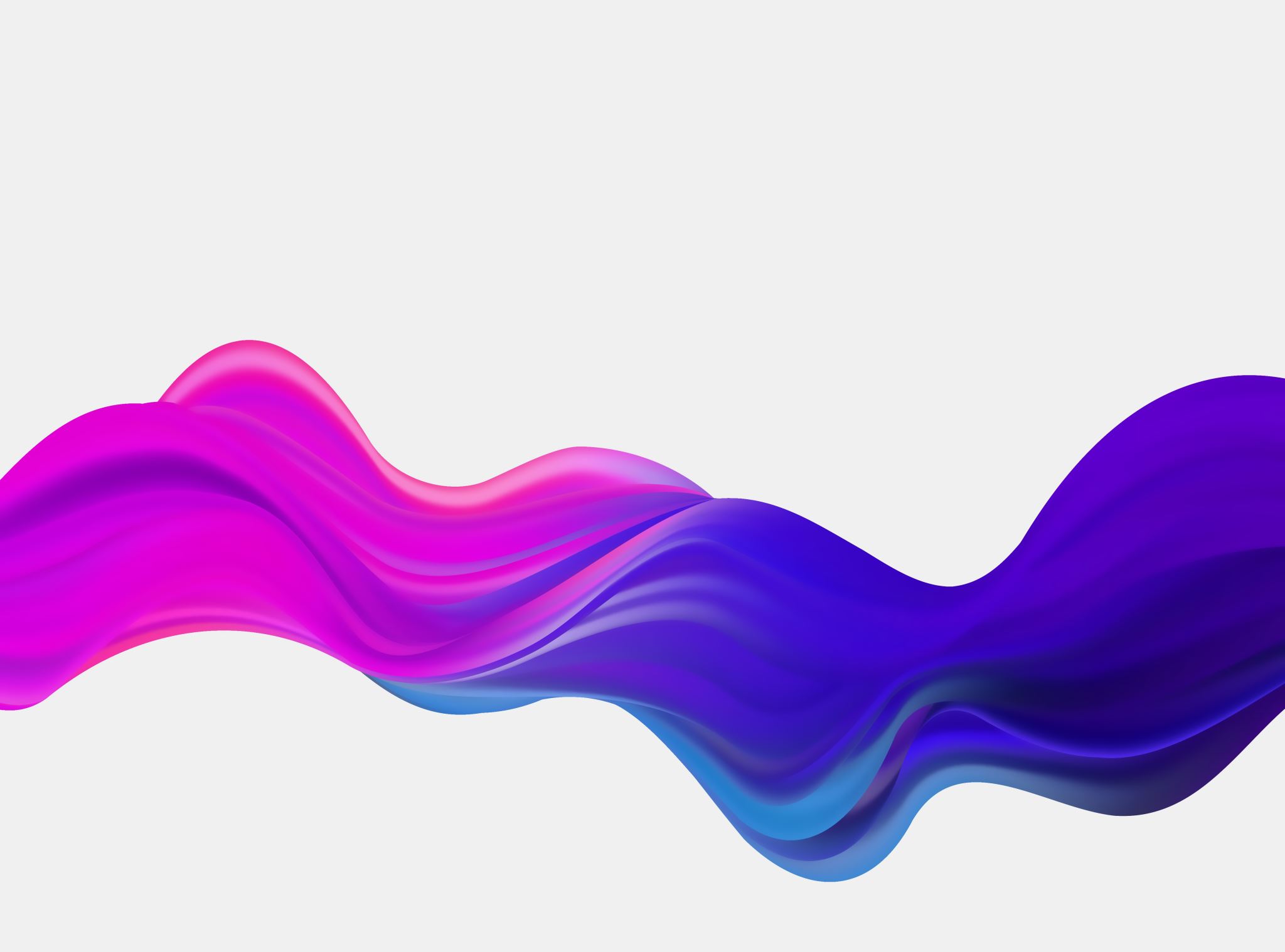 SDP Client Data
November 2024
SDAC
Updates
As of 11/01/2024 NBRC has 75 SDP Clients
Of the 78 enrolled at NBRC, 3 are shared Clients
SDP Enrollment Over Time
Clients Currently in Transition
New Enrollments Past 6 Months
Monthly Enrollments
Eligibility Diagnosis
Age
Gender
Language
Ethnicity